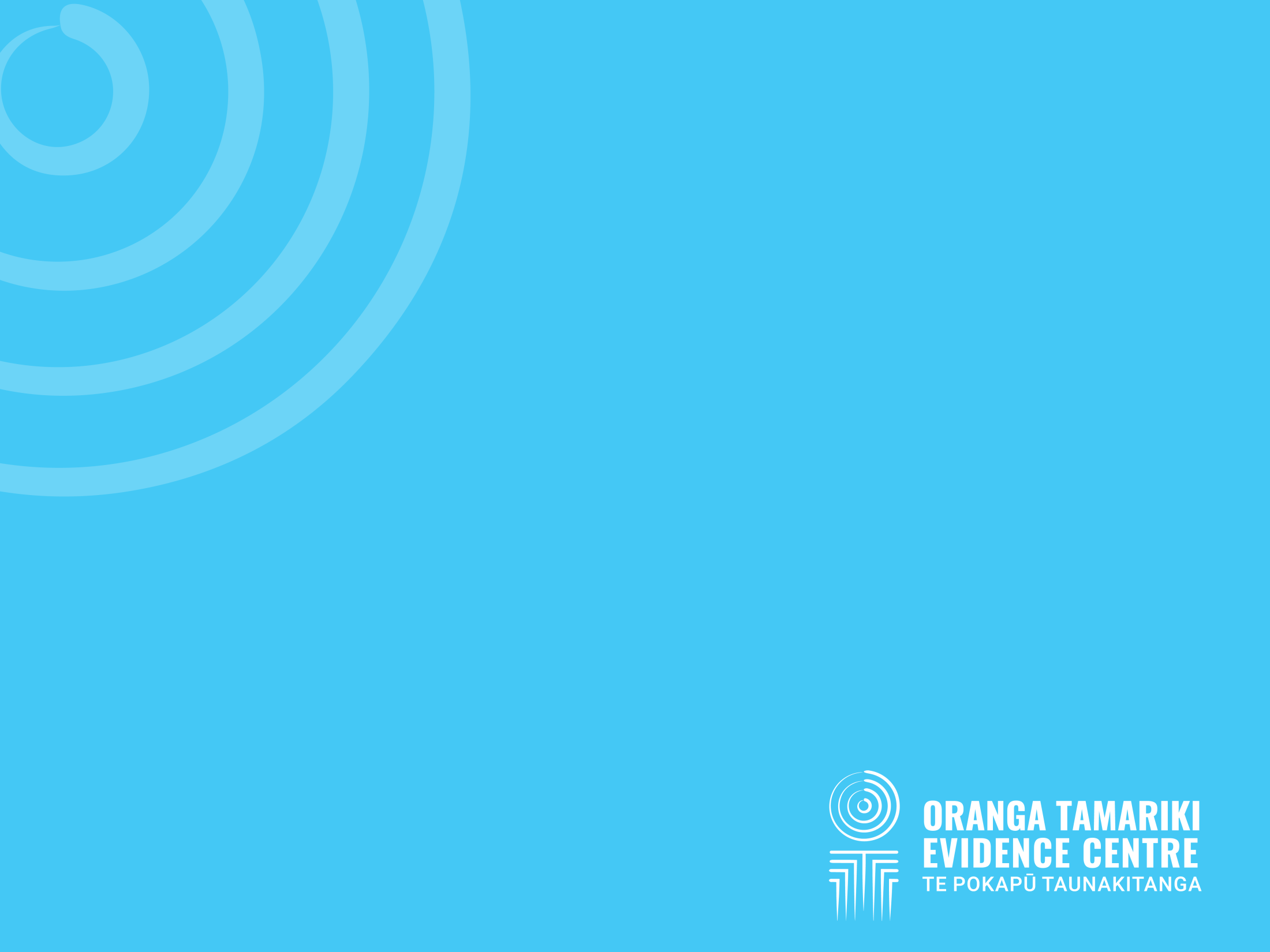 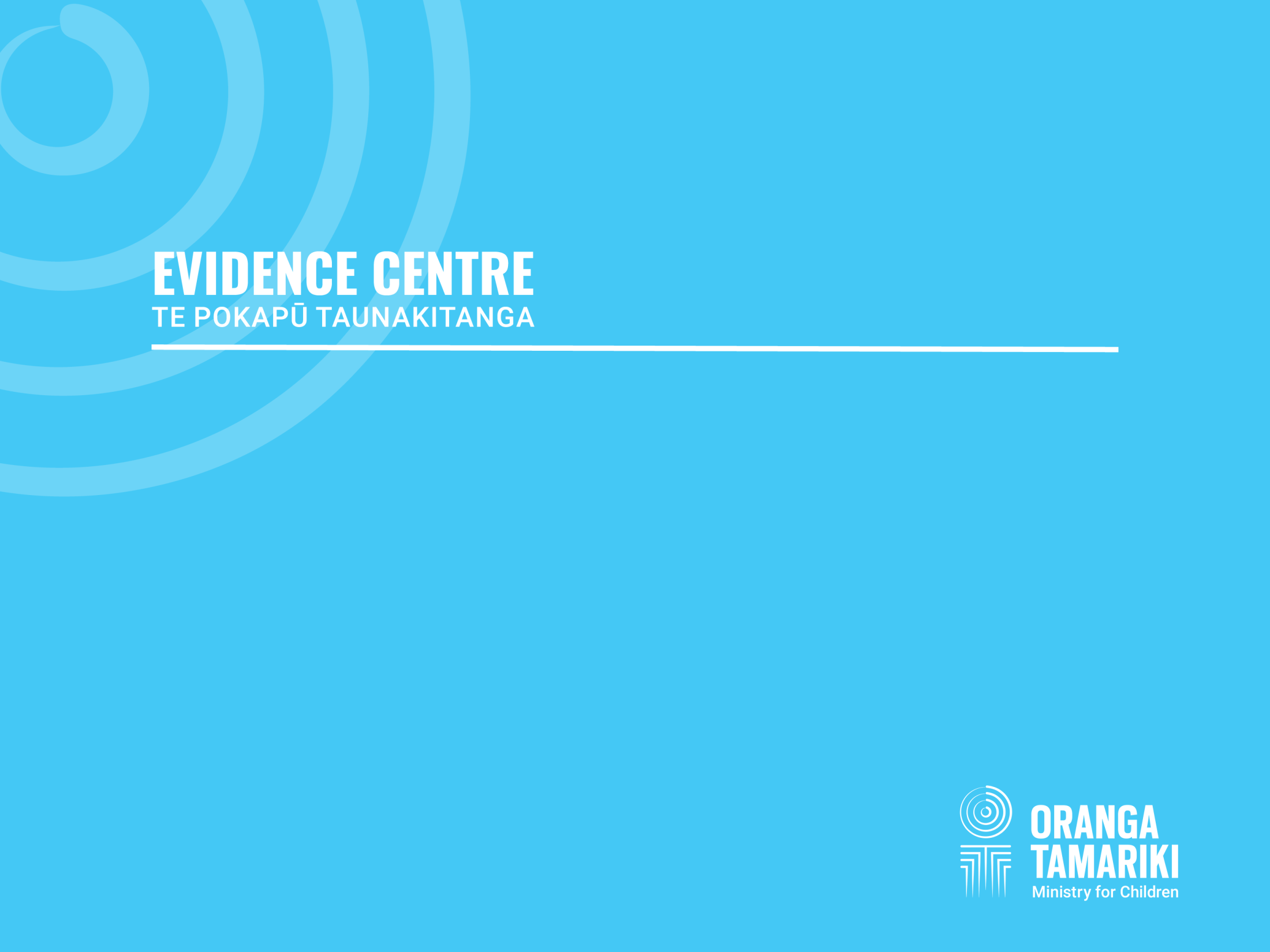 Damian O’Neill (Oranga Tamariki) – Understanding young people with high needs transitioning out of care
IMPROVING WELLBEING AND OUTCOMES: WHAT CAN WE LEARN FROM FOUR ORANGA TAMARIKI EARLY INTERVENTION PROGRAMMES?

Dr Iain Matheson
Matheson Associates Limited
WHAT IS EARLY INTERVENTION?
effect meaningful change
THE FOUR PROGRAMMES
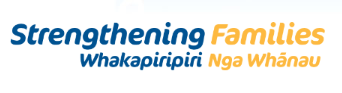 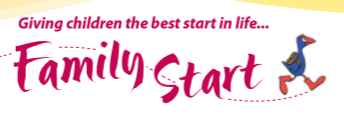 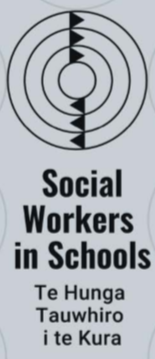 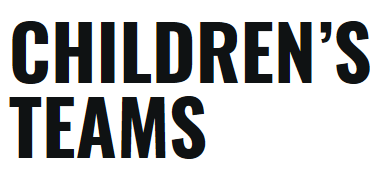 [Speaker Notes: Simon Sinek]
WHY PROGRAMMES EXIST?
Children valued
State has a role
Intervening early
WHY PROGRAMMES EXIST cont?
Outcomes
Early Intervention
Time
[Speaker Notes: Fences at the top of a cliff, to stop children from falling, rather than an ambulance at the bottom

OR a range of strategically places fences on a hillside, to stop children from falling, rather than an ambulance at the bottom]
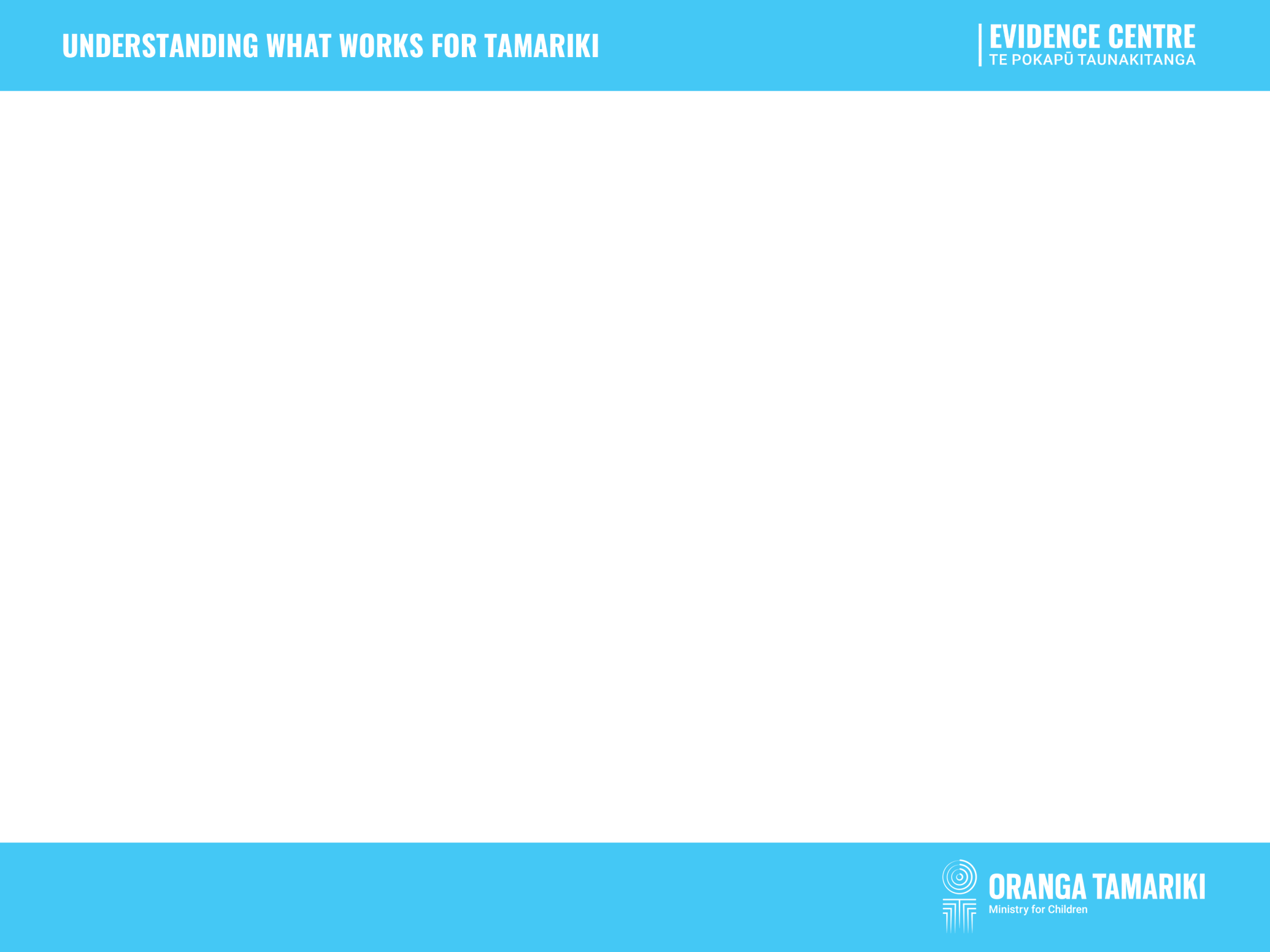 WHAT PROGRAMME TYPE?
effect meaningful change
WHAT PROGRAMME TYPE cont?
BLENDED
HOW PROGRAMMES OPERATE?
Trust
can effect meaningful change
Engagement
Flexibility
OWN APROACHES, SIMILAR PURPOSES
Targeted
Similar families/whānau
Prescriptive requirements
Focused or siloed?
DESIGN COMMONALITIES
Similar parts of service delivery spectrum 
Balancing fidelity & flexibility
Designs less appropriate for Māori?
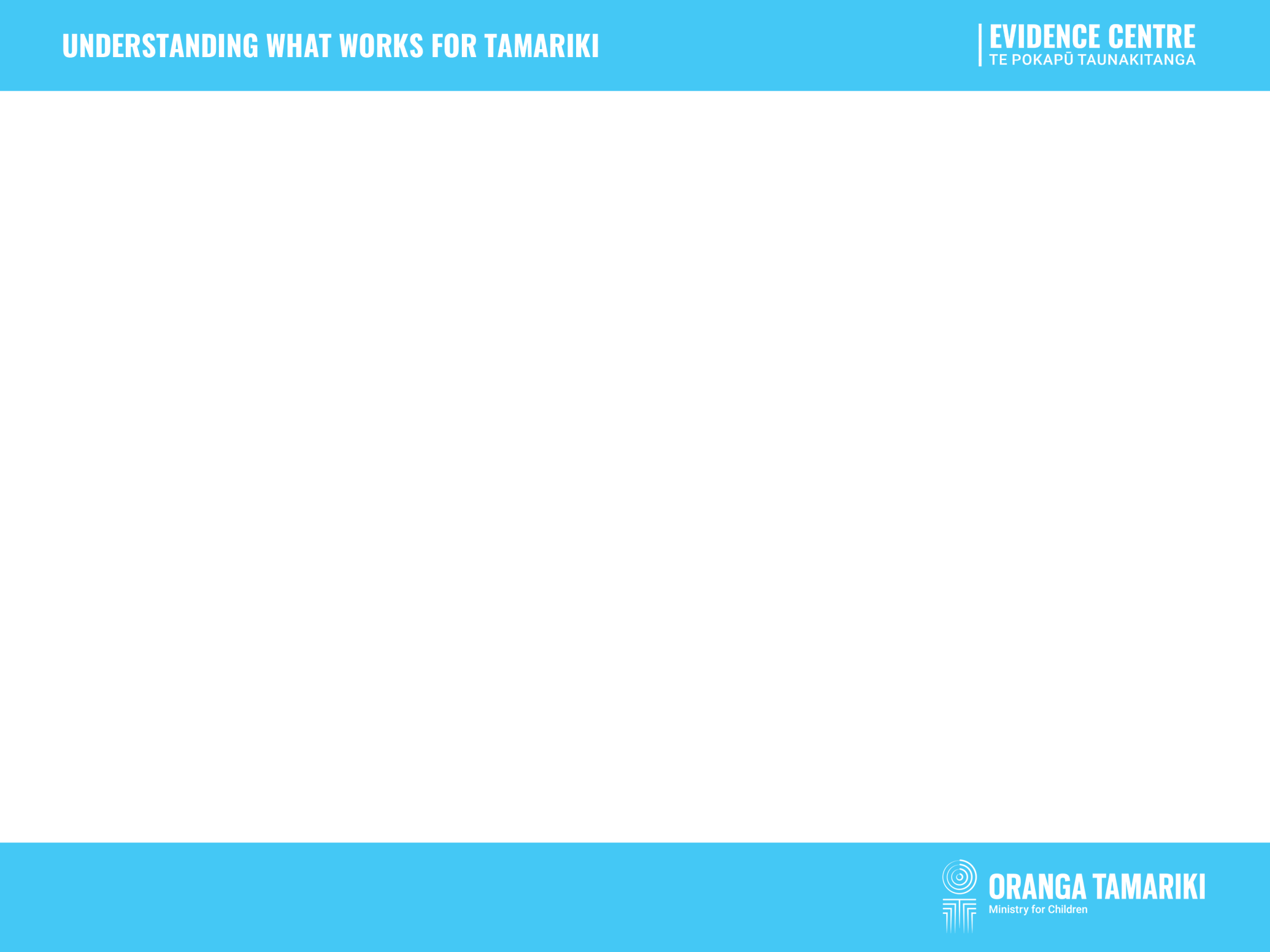 LITTLE COMMON INFRASTRUCTURE
Local governance
Information systems
Professional development
DELIVERY CHALLENGES
Salaries
Case complexity
Service continuity
SOME PROGRAMME OUTCOMES
Highly valued
Documented stories
Limited quantitative evidence
[Speaker Notes: Programmes reported to be highly valued by interviewed children and families/whanau (including Maori), and professionals
Documented stories
Limited quantitative evidence of change
SF – none
FS - 
SWiS - 
CT - none]
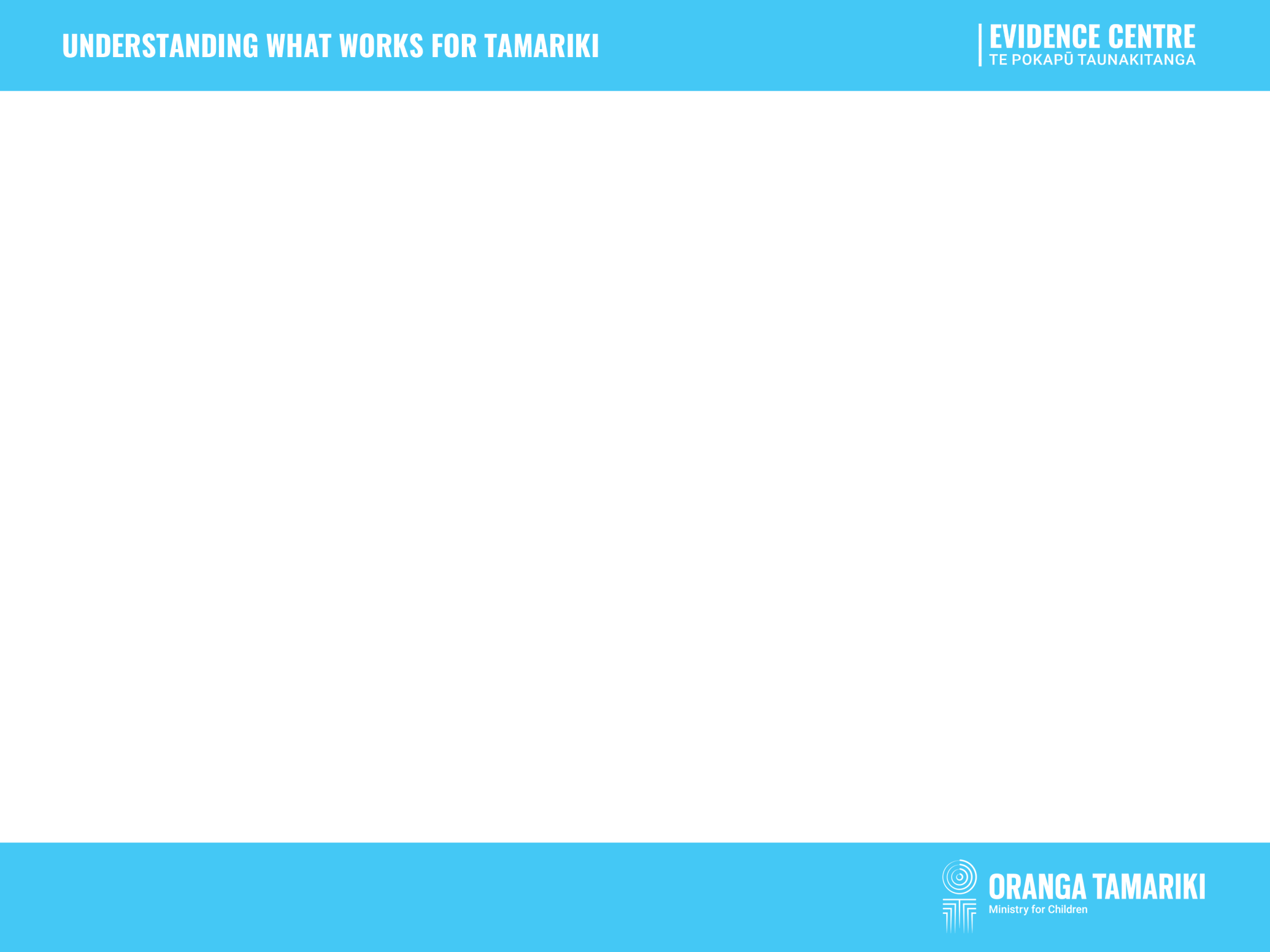 IMPLICATIONS
Oranga Tamariki
Other agencies
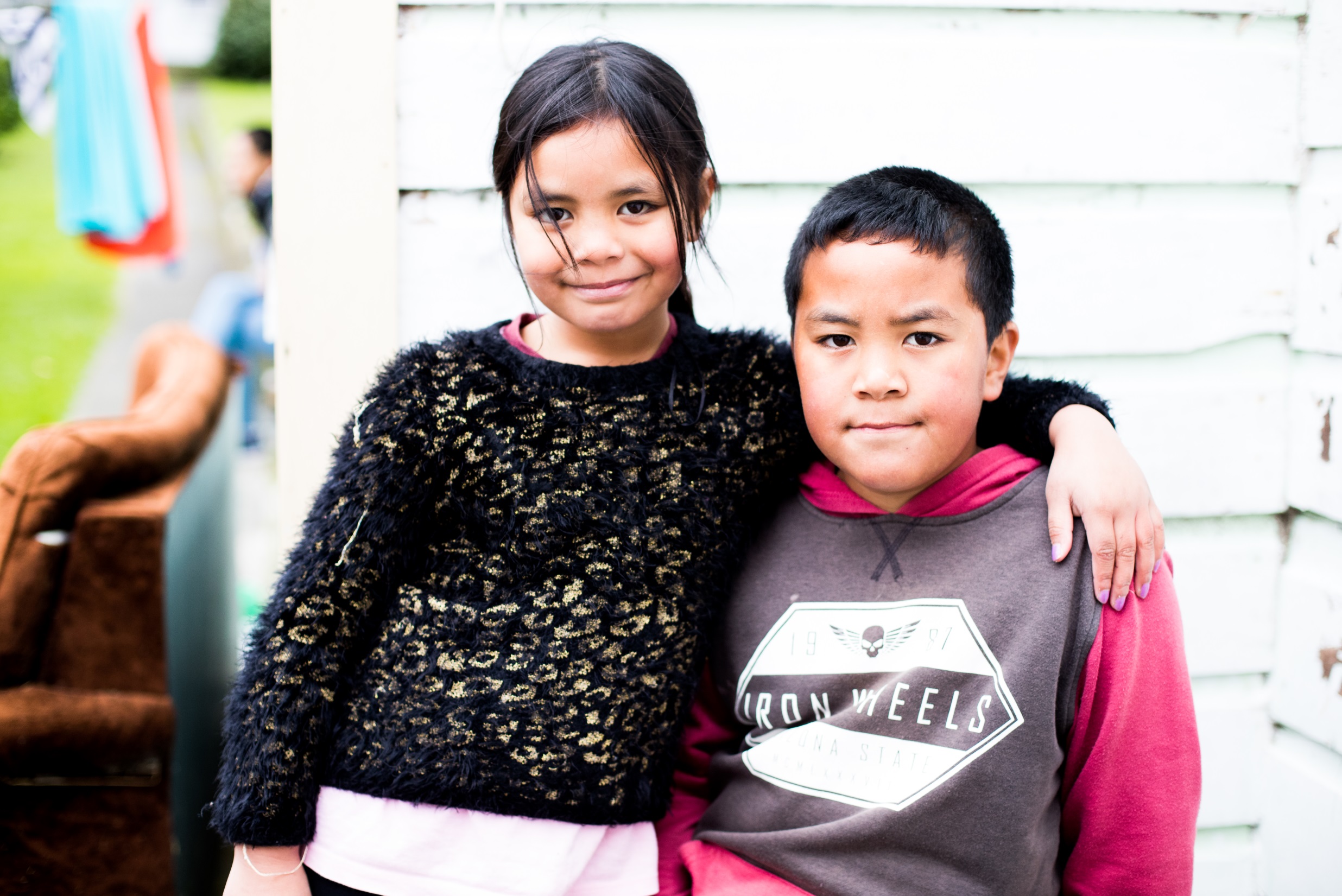 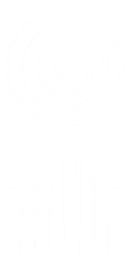 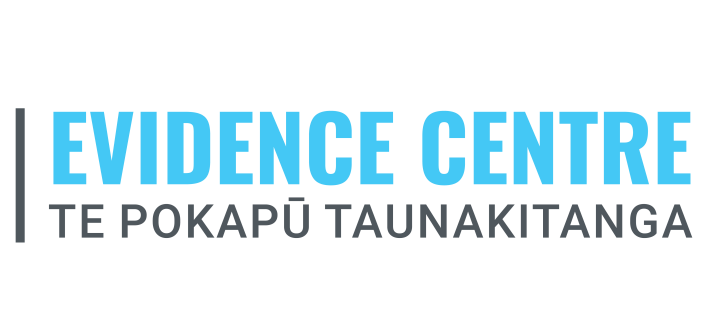 READ EVIDENCE CENTRE RESEARCH:
Check out the Research web page at https://www.orangatamariki.govt.nz/research/latest-research/

EMAIL EVIDENCE CENTRE
research@ot.govt.nz

EMAIL MATHESON ASSOCIATES
iain@mathesonassociates.co.nz
* Pseudonyms used